Разве о войне мечтали дети?..Посвящается юным героям -партизанам
Актуальность работы - изучение фактов участия детей в  жизни страны во время Великой Отечественной войны
Социальная  значимость проекта: пробуждении интереса у школьников к мало известным фактам  Великой Отечественной войны.
Личностная значимость  -открытие для себя новых интересных фактов из жизни детей в годы войны. Объектом  исследования является Великая Отечественная война. Предметом исследования будет детство наших сверстников в тяжёлые военные годы в партизанских отрядах.
Практическая значимость проекта - материалы нашего исследования помогут учителям и учащимся при подготовке к мероприятиям, посвященным празднованию 70-летия Великой Победы.
Владимир Дубинин. Герой Советского Союза
Леонид Голиков.
Герой Советского Союза.
Военная фотография
Зинаида Портнова.
Герой Советского Союза.
Марат Казей.
Герой Советского Союза.
Валентин Котик.
Герой Советского Союза.
Партизаны Брянской области
Валя Школев. Черниговско - волынское соединение.
Вручение боевой награды юному партизану
Семья партизан Брянщины.
Володя Казначеев.
Брянский партизан.
Отряд «Победители»
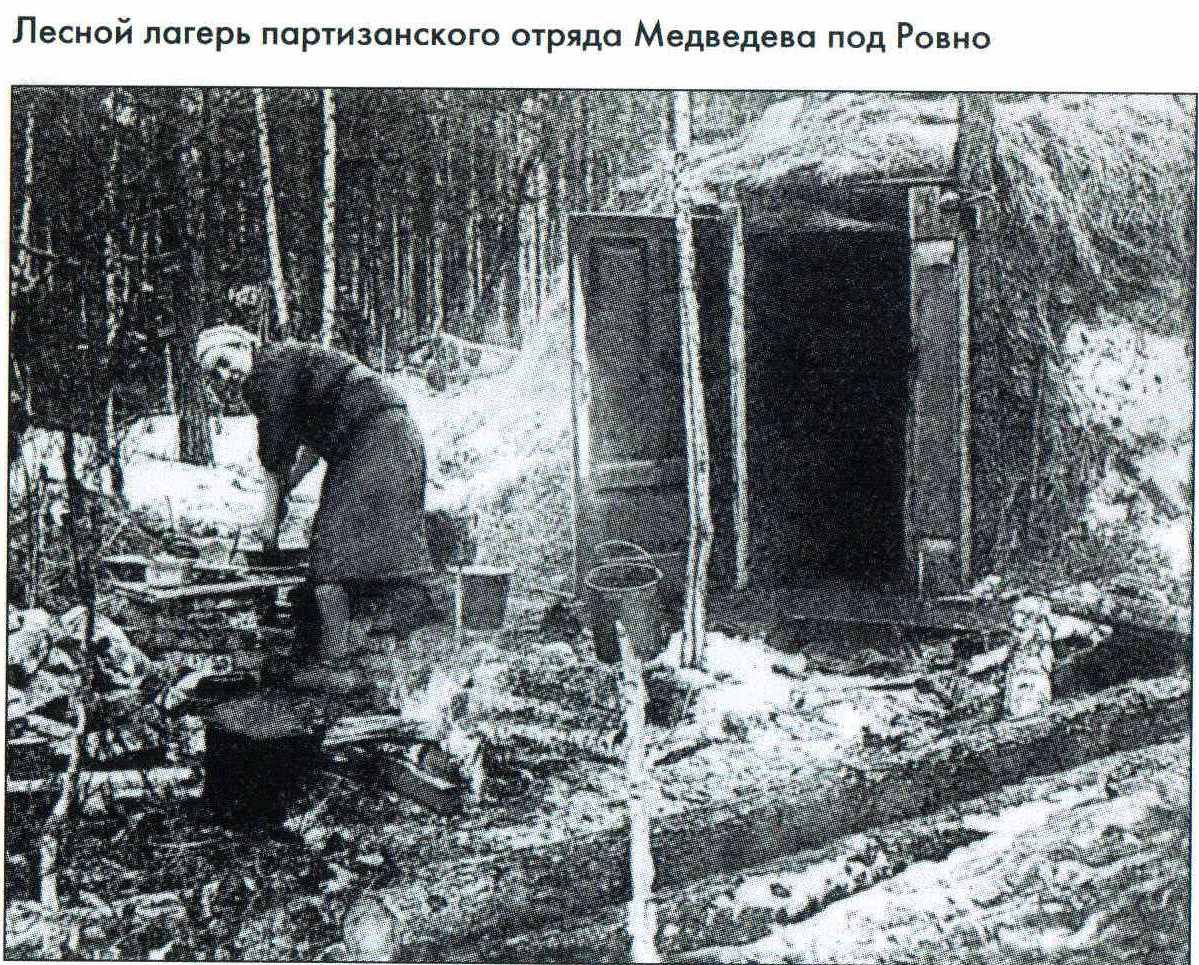 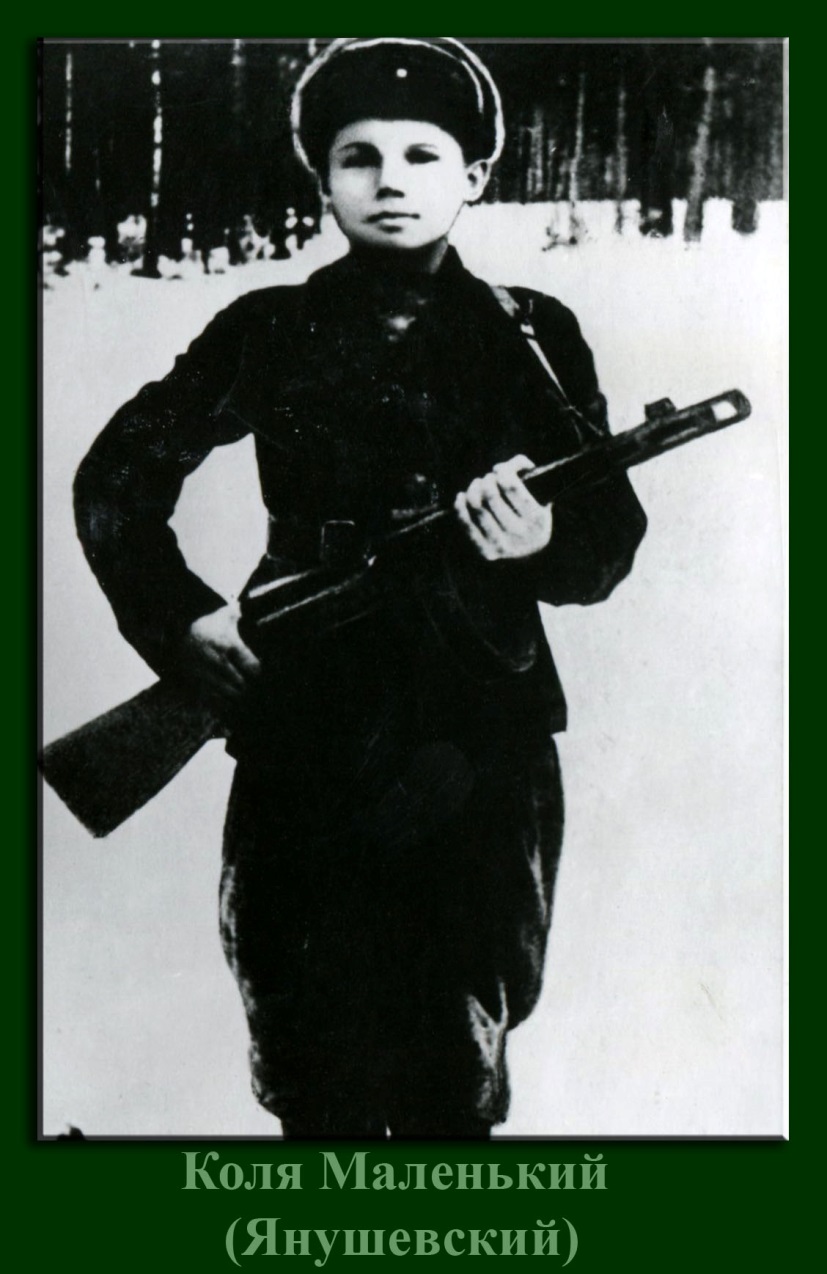 Владимир Саморуха
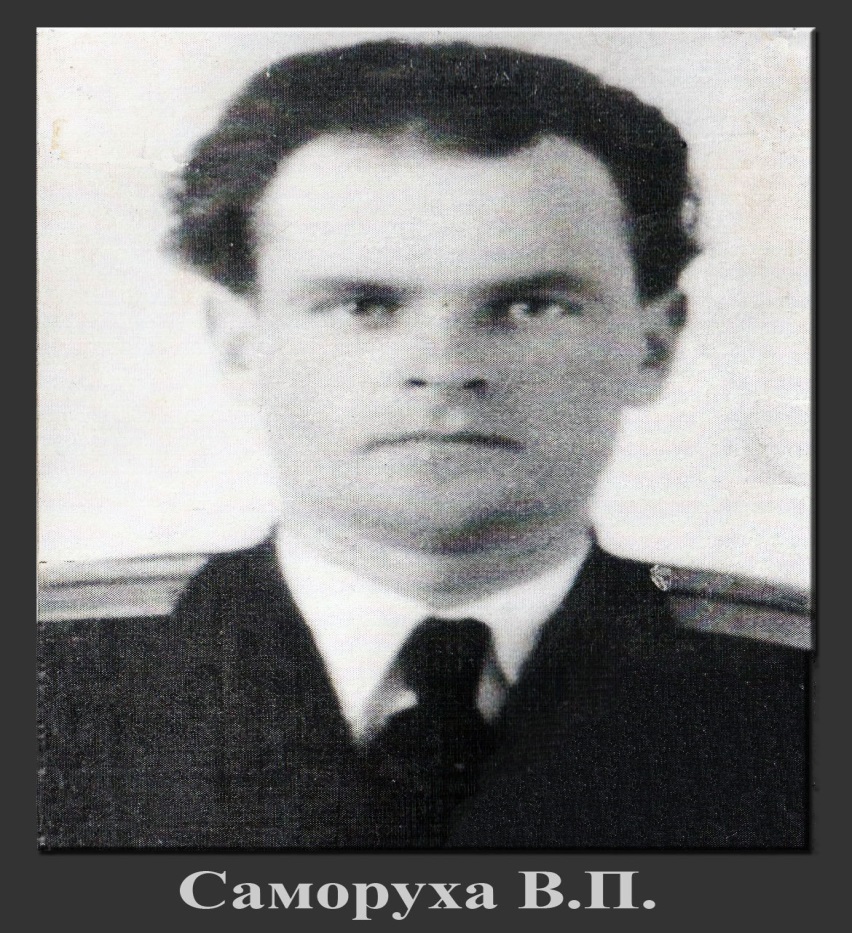 МЫ ПОМНИМ!    МЫ ГОРДИМСЯ!